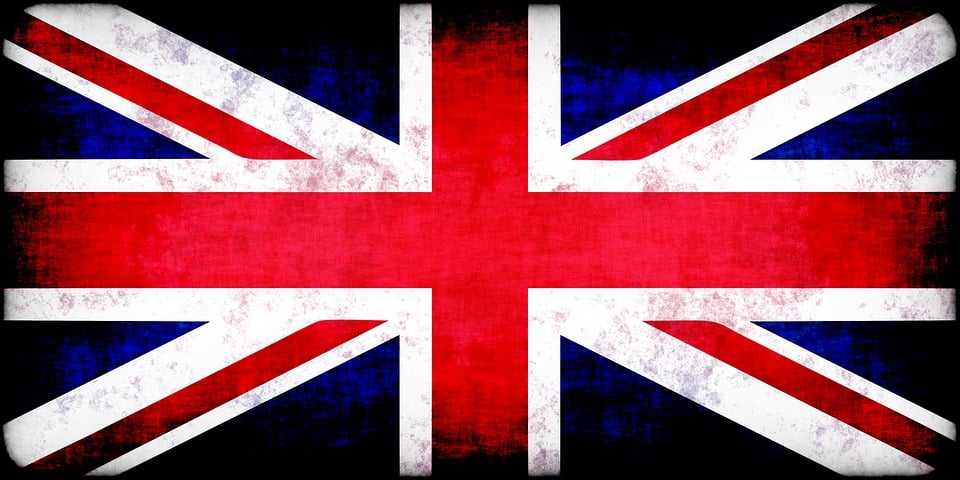 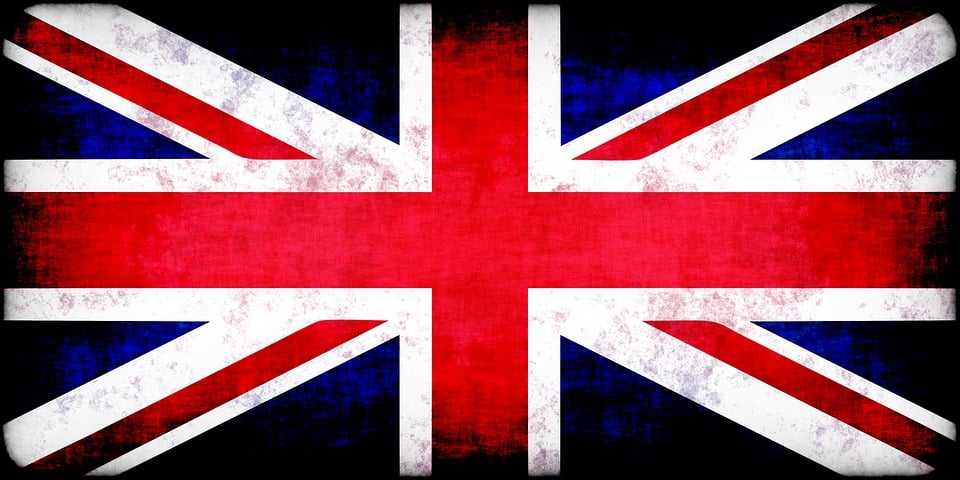 DRESSAGE TO MUSIC Ever wanted to start Dressage to Music but don’t know where to start ?Inspired by Olympian Beccy Moody and Jaegerbomb ?Come and find out how to start !
Bewdley Bridle Club
presents

Tony Hobden of

Sat November 30th
7pm start
The Queens Head, Wolverley DY11 5XB

Members £5  
Non Members £10

Booking / more info Vicky@bardleybowen.co.uk
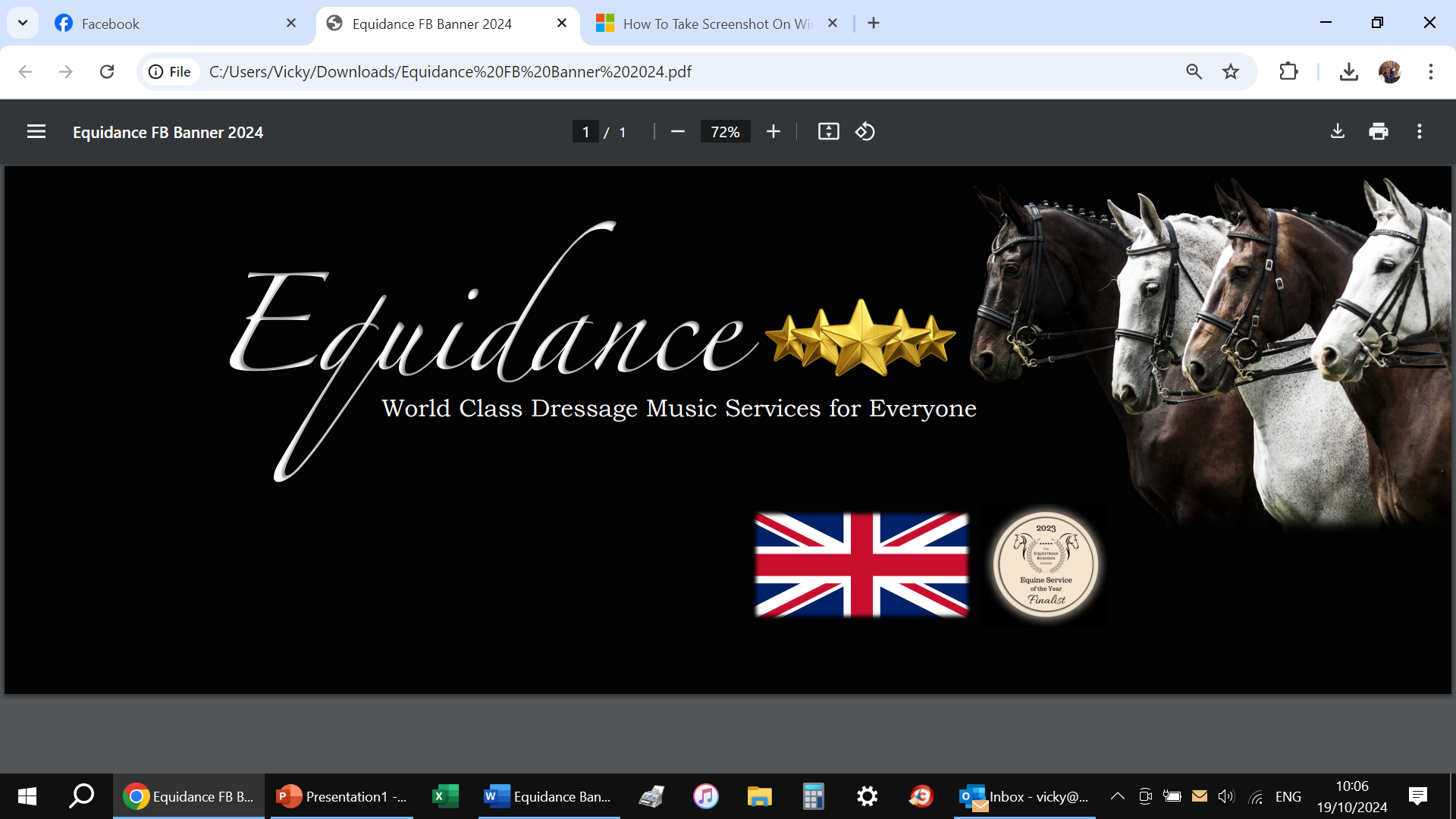 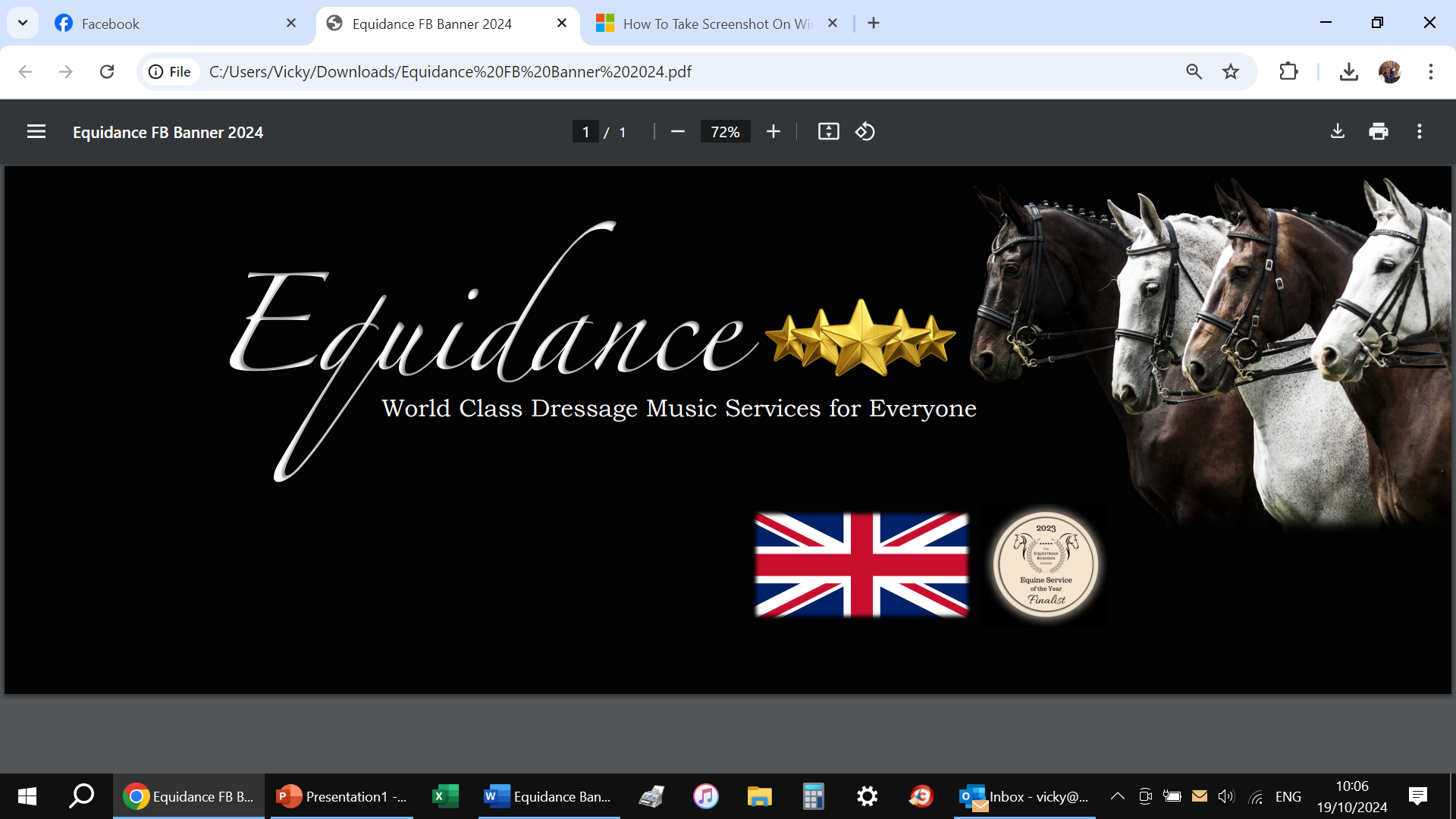